Pharmaceutical Supply and Payment Chain
What Drives the Price of Medications?
Supply and Payment Chain
Complex and Opaque
Negotiations
Contractual Arrangements
Financial Transactions
Multiple Players
Manufacturer
PBM
Wholesaler
Pharmacy
Payers/Health Plan
Case Study- Insulin
Banting and Best et al are credited with the discovery in the early 1920’s
Injected animal derived insulin into diabetic humans
Went on to win a Nobel peace prize
Sold the patent to the University of Toronto for $3
Banting was not on the original patent as he felt it was a violation of the Hippocratic Oath
All the principals credited with the discovery felt insulin should be widely available as possible without a barrier to cost
Case Study- Insulin
1970’s Recombinant DNA utilized to manufacture human insulin (regular)
Production for animal derived insulin decreased
1990’s insulins (analog) were improved to more closely mimic what happens in the body
2011 WHO review did not find an advantage when comparing the two insulin types, noting that analog insulins were twice the price of regular insulins
Case Study- Insulin
The first analog insulin was approved in 1996
The list price has had similar and steady price increases across competitors
The price per vial of analog insulin has increased 300% over the last decade
Assuming a vial of insulin will last a patient 10 days, the US cost (list price) without insurance is $300; the same insulin is available in Canada for $30
Analog Insulin Price Trend
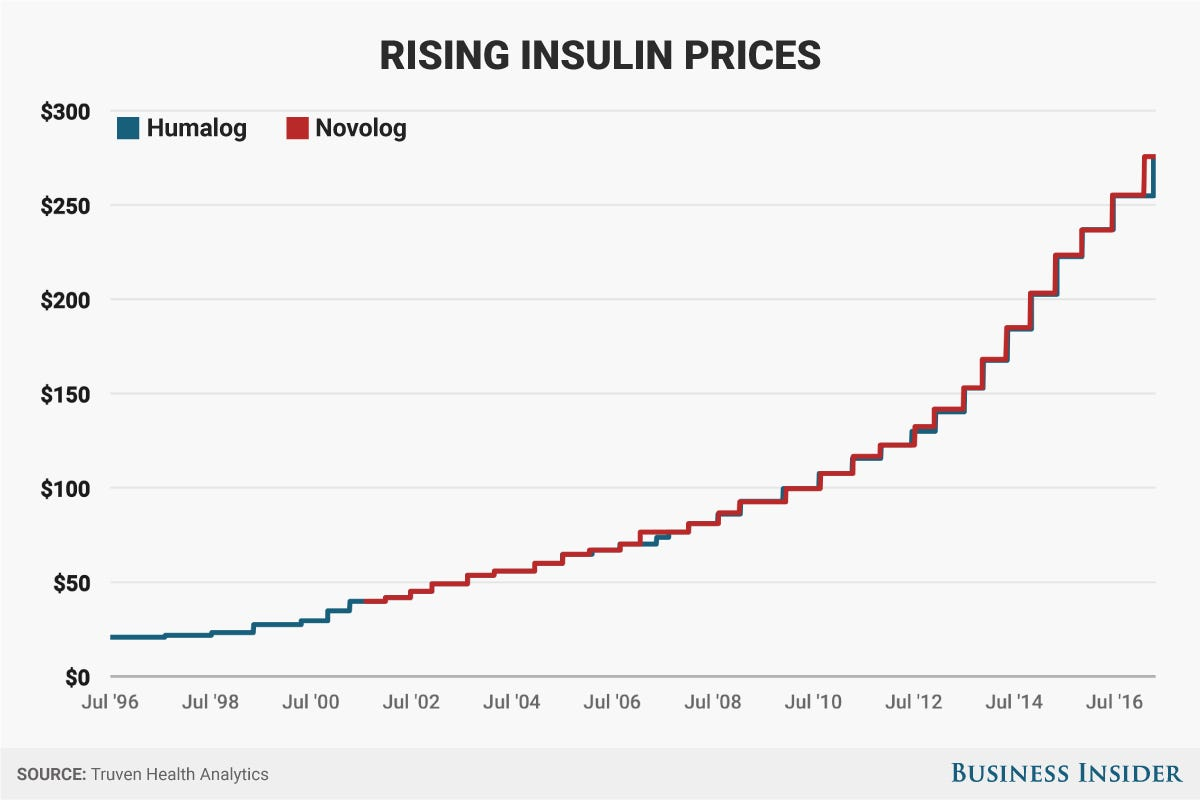 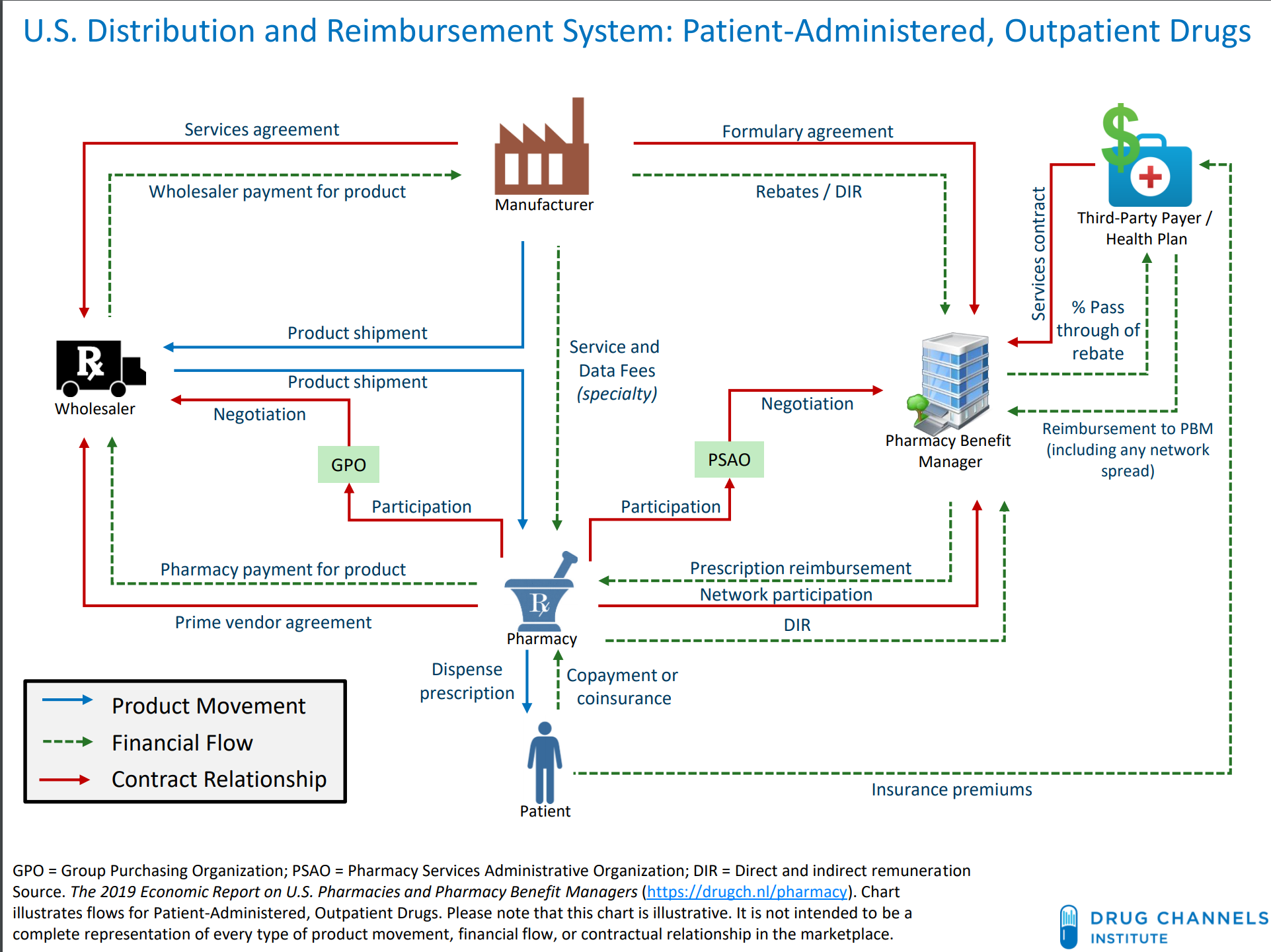 Supply and Payment Chain
Manufacturers
What they do:
Develop
Produce
Distribute
Market
Manufacturers
Product Flows
From Manufacturer to Wholesaler
Contractual Relationship
PBMs and Wholesalers
Financial Flow
In the form of Rebates *to* PBMs
*From* Wholesalers in the form of product payments
Manufacturer - PBM
Rebates
Often provided to PBMs or plan sponsors
OBRA ‘90 require rebates for Medicaid
Rebates often affect product placement and market access
Administrative Fees
Rebate negotiation, calculation, and distribution
Manufacturer - Wholesaler
Manufacturers sell to wholesale distributors, which in turn supply pharmacies
Drugs are paid at a percentage of list price— prompt-pay and bulk purchasing discounts may apply
Distributors have greater leverage in negotiations with generic manufacturers because they compete to gain a distributor’s business
Manufacturer Financial Relationships
Maintain financial relationships with several entities in the drug supply chain
Each entities price concession is often in the form of a percentage of list price 
These arrangements may explain high list prices for drugs, since price concessions reduce the actual sales manufacturers collect
However, manufacturer profits remain the largest in the payment and supply chain and continue to rise
Manufacturers, Prices and Brand Medications
Maintain exclusive control over the list price of medications
Research and Development
Tufts - 2.6 billion (2013)
Alternate view- 648 million for chemotherapeutic agents (2017)
Marketing
Companies also set list prices that incorporate the costs of marketing; ~71 billion which represented 7.6% of the total drug spend (2014)
Manufacturers, Prices and Brand Medications
Rebates
Poorly understood 
Proprietary and Confidential
According to a GAO report, brand name manufacturers set list prices to ensure that, after rebates, price concessions, development, and marketing costs are paid, profits will be distributed to investors and owners
Pricing Trends
The trend in list price is out pacing the trend for the net cost of medications
Manufacturers, Prices- Generics/Biosimilars
Start Up Costs
Estimates: Generics require 3-5 years & between $1 - $5 million to develop. Biosimilars require 7-8 years to develop at a cost of $100 -$250 million.
Generic Competition
The first generic version of a drug is typically priced slightly lower than its brand name. Price reductions are typically not realized until the entry of 2nd & 3rd generic competitors (52% and 44%, respectively, of the brand retail price).
Biosimilar Competition-
20-40% of reference cost but only 10 have been approved
Pricing Trends
On the whole decreasing but select generics have sky rocketed in price
Other Factors
Prolonged Exclusivity
Patents
Pay For Delay
Data and Market Exclusivity
Evergreening and Product Hopping
Rebates arrangements are poorly understood, as parties maintain that these arrangements are proprietary and confidential and that increased transparency could result in higher costs for consumers.
Increases in prices of brand-name drugs were largely driven by year-over-year price increases of drugs that were already on the market
Implications for Drug Pricing
Discounts and rebates have lowered the NET cost of drugs for plan sponsors. 
Some manufacturers argue that rebates and discounts have led them to increase list prices to preserve their profits.  
However, there is a widening gap between total drug spending on a list-price basis and spending on a net-price basis
According to one report, net spending increased by 4.8% in 2016 while spending on a list-price basis grew by 5.8%
Manufacturer- Gilead
In 2015, Senator Wyden and Grassley probed how Gilead Sciences priced its hepatitis C drugs
The probe … showed the company’s focus was to maximize revenue while identifying a price “just below the level where payers would place significant restrictions on patient access.”   
“…it is important to note that none of the 20,000 pages of documents… showed any evidence that the company considered franchise costs such as research and development or marketing. Gilead’s primary focus was on revenue, payers allowing patient access, and competitive market position.”
Manufacturers- Market Considerations
Specialty Drugs
Highly expensive and complex products 
Gene modifying 
Most expensive drug in the world has a list price of $3 million
Orphan Drugs
Orphan drugs are a class of products intended to treat rare diseases and disorders, which are conditions that affect fewer than 200,000 people.
Patient Assistance Programs
Manufacturers also use Patient Assistance Programs (PAPs) to encourage consumers’ to buy expensive medications 
Half of the top 20 charities in the world are funded by pharmaceutical manufacturers
Takeaways on Manufacturers
Set List Price
Affect of rebates on list price
Market Preservation
Innovating
PAP
PBMs… and PBAs
Poorly defined in the market BUT… 
There are three large players with 70-80% of the market- all are Fortune 25 companies
PBMS process pharmacy claims; formulary management, rebating, network administration, and MAC list management. 
Pricing structure may be opaque or an administrative fee
PROs- all in one solution; administrative simplification; increased purchasing power; budget forecasting 
CONs- transparency depending on contract structure, conflicts of interest
PBMs… and PBAs
PBAs (FIDUCIARY PBMs) Handle administrative services for the client, such as claims processing and data reporting under an administrative fee (fee for service). 
Benefit design (formulary management; rebating; network administration; and MAC list management), may be managed by the client. 
PROs- increased transparency; decreased conflict of interest; payor has increased control
CONs- resource intensive; potential dilution of economies of scale; highly specialized
PBMs
Product Flows
From Manufacturer to PBM owned Pharmacy
Contractual Relationship
Manufacturers, Pharmacies, PSAOs, Payors, Wholesalers (for PBM owned pharmacies)
Financial Flow
*From* Manufacturer in the form of rebates, admin, data fees
*From* Pharmacies in the form of Spread, Network Access, Retroactive Fees
*From* Patients in the form of Copay Clawbacks
*From* Payor in the form of admin fees
*From* Payor in the form of spread
*From* PBM in the form of reimbursement to the Pharmacy
Contractual Relationships
With Manufacturers for Rebates and Data
Pharmacies for network access
Payors to administer the pharmacy benefit
PSAOs on behalf of independent pharmacies
Wholesalers on behalf of self owned pharmacies
Financial Relationship- Manufacturers
PBMs negotiate rebates for brand name drugs in exchange for product placement
Data may also be sold to manufacturers for the purpose of rebate invoicing
Additional data may be sold that include competitor product information and may include individual prescribers and recipient data
Financial Relationship- Others
Payors
Rebates
Admin Fees
PBMs may pass a portion of rebates or discounts to the payor
Alternatively, may retain a portion of these fees as payment for the services they provide, depending on the agreements PBMs set with plan sponsors
Financial Relationship- Others
Pharmacy Specific
Pharmacies are paying network access fees
Pharmacies are paying adjudication fees
Retroactive Fees based on patient outcomes, performance (generic dispensing rate), and program compliance (audits) all occurs after the POS
Patients
Copay Clawback
Brand Copay to generic cost mismatch
Patient pays more for brand copay than a comparable generic (opaque)
Preferred Network Penalties
Copay ClawBack Example
The pharmacy’s cash price for a product is $7
The patient’s copay through insurance is $25 
Claim is adjudicated to the PBM
Payor is charged $30 for $7 cash prescription
Patient is charged $25 for $7 cash prescription
Pharmacy is paid $4 for $7 cash prescription
PBM later ‘clawsback’ the patient copay from the pharmacy for $25, charges the employer $30 for the prescription, and pays the pharmacy $4. 
The PBM has paid $4 but received $55 for a net of $51 (spread)
The patient has paid an additional $18 over the cash price
The plan has paid an additional $23 over the cash price
The pharmacy is out $3
Market considerations / COI
Vertical Integration/Consolidations- the 3 largest players are owned by health plans
Pharmacy Ownership- All own specialty and mail order pharmacies 
One owns a large retail chain
PBMs and Pricing
PBMs feature in almost all of the key transactions that drive the price of a drug 
Criticized for lack of transparency
This level of involvement has led to imperfect information when entering into negotiations with manufacturers, plan sponsors, and pharmacies
PCMA has cited a report finding that PBMs direct over 90% of rebates to plan sponsors and noted that some plans require all rebates to be transferred to the plan.
Manufacturer contracts were not disclosed
Critics assert that PBMs designate some payments from manufacturers and pharmacies as fees rather than rebates to prevent pass through to the payer
PBMs and Pricing
Does PBM ownership of pharmacies present an inherent conflict of interest?
Evidence suggests that vertical integration does have an impact on plans’ and consumers’ use of particular pharmacies
Proponents of transparency argue that providing information about the financial transactions taking place between PBMs and the other entities in the drug supply chain would reveal the value these intermediaries provide, their current profitability, and their role, if any, in increasing prescription drug prices
PBMs and Pricing
Representatives of PBMs argue that their agreements offer sufficient transparency “to the extent demanded in the competitive market and in response to negotiations with individual clients.” 
Disclosing these data, PBMs argue, “would harm competition and could raise—rather than lower—drug prices.”
With the exception of an administrative fee, other PBM revenue streams (fees, spread, and rebates) may be inaccessible to the payer
Theoretically, payers (and patients) have benefited from these other revenue streams through reduced admin fees (and premiums)
Removing these sources of revenue will likely increase the administrative fee to the payer
PBM Takeaways
Difficult to calculate the cost of a medication because:
Rebates- are applied after the POS and payers may or may not be aware of the full rebate amount or fees paid by manufacturers
Spread Pricing- Pharmacies are unaware of what the plan has been charged and plans are unaware of what the pharmacy was paid
Retroactive Fees to pharmacies are often applied after the POS and in aggregate across many different medications
Some PBMs revenue streams are considered proprietary and confidential
Removing these revenue streams in favor of transparency will likely result in a higher admin fee to the payer (patient premiums)
Wholesalers
Wholesale distributors- transfer drugs from manufacturers to pharmacies 
There is no legal requirement that manufacturers use distributors
Distributors—touch nearly every drug sale in the United States.
Distributors negotiate complex and confidential price concessions and service arrangements with manufacturers, pharmacies, and other purchasers. 
These agreements are confidential which hinders market transparency. 
These agreements are tied to list price; distributors benefit from rising drug costs, making it possible that these arrangements contribute to or sustain rising drug prices in the market.
Wholesaler Contractual Relationships
With Manufacturers for distribution
With Pharmacies (PBMs) for Distribution
With GPOs for price negotiations
With PSAOs (some ownership interest)
Wholesaler Other Relationships
Financial
*To* the manufacturer to pay for medications
*From* pharmacies to pay for medications
Product Flow
Manufacturer to Wholesaler
Wholesaler to Pharmacy
Wholesaler Takeaways
Distributors generally purchase products from a manufacturer at the list price less a discount, which varies widely depending on whether the drug is a generic or brand name product. 
Distributors generally negotiate larger discounts when purchasing generics. 
Securities filings suggest that distributors benefit from higher list prices.
Some financial arrangements with manufacturers may also be based in part on list price inflation.
Pharmacies
Pharmacies typically purchase from wholesale distributors; some larger retail and chain pharmacies may purchase directly from manufacturers.
Medication is dispensed to the consumer, the pharmacy collects any cost-sharing obligations which is then transferred to the plan sponsor or PBM.
The plan sponsor or PBM reimburses the pharmacy at the negotiated price, which includes the cost of the drug itself and any dispensing fee.
Contractual	Relationships
Wholesaler for drug delivery
GPO for price negotiations with wholesalers (independents)
PSAOs for negotiations with PBMS (independents)
PBMs for network access and reimbursement (outside of PSAOs)
Product flows from the manufacturer to the wholesaler to the pharmacy and then to the patient
Financial Flow
*To* the wholesaler for medications
*To* the GPO and PSAOs for admin services
*To* the PBM in the form of retroactive payments, transaction fees, and network access fees
*From* the PBM to the pharmacy in the form of reimbursement
*From* the patient to the pharmacy for any copay/coinsurance
Pharmacies
Accept a predetermined reimbursement so ability to affect drug pricing is diminished
Depending upon classification, varying reports on profitability
Upside down on reimbursement
Often are unable to determine exact reimbursement secondary to retroactive fees
In 2015,  average dispensing cost per prescription of $10.55 for a community pharmacy
Average dispensing fee paid for brand medications was $1.62 (2010)
PSAOs
Independent pharmacies maintain they do not have sufficient leverage to negotiate favorable reimbursement rates with plan sponsors and PBMs. 
PSAOs provide administrative services to independent pharmacies (PBM negotiations). 
Varying reports if organizations succeed in gaining additional negotiating leverage. In 2013, GAO found that more than half of the PSAOs it contacted had a successful contract negotiation with PBMs, which GAO attributed to “use of standard contract terms and the dominant market share of the largest PBMs.”
PCMA has described PSAOs as powerful organizations.
Market
There have been several closures affecting independent and chain pharmacies
From 2011 to 2018, over 300 pharmacies have closed in Georgia
Adversely affects patients
2019 JAMA study on the effect of pharmacy closures and adherence to cardiovascular medications
Immediate clinical and statistically significant decline persisting over 12 months
Depending on the cohort, the following were disproportionally affected
Low income neighborhoods
Black, Medicaid Recipients
Patients Utilizing Independent Pharmacies
Pharmacy Takeaways
Many pharmacies are subject to “take it or leave it” contracts that do not allow for negotiation
Success of PSAOs debated
Exert little influence over the price of medications
At risk based on current pricing structure (upside down on reimbursement) and steering to PBM owned pharmacies
Pharmacy closures disproportionately affect low income neighborhoods
May be contractually prohibited from advocating in the patients best interest
Patients and Payors
Patients who are self pay, have not met their deductible, or are in catastrophic coverage gaps will pay list price
Patients who are beneficiaries may be subject to copay clawbacks or paying more at the POS because savings are realized on the backend
Payors may benefit from transparency and education around the drug distribution and payment systems
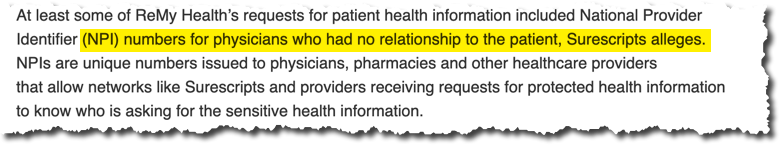 Market Disruption
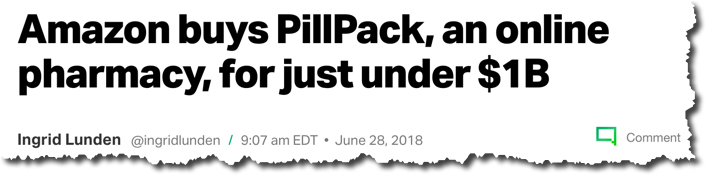 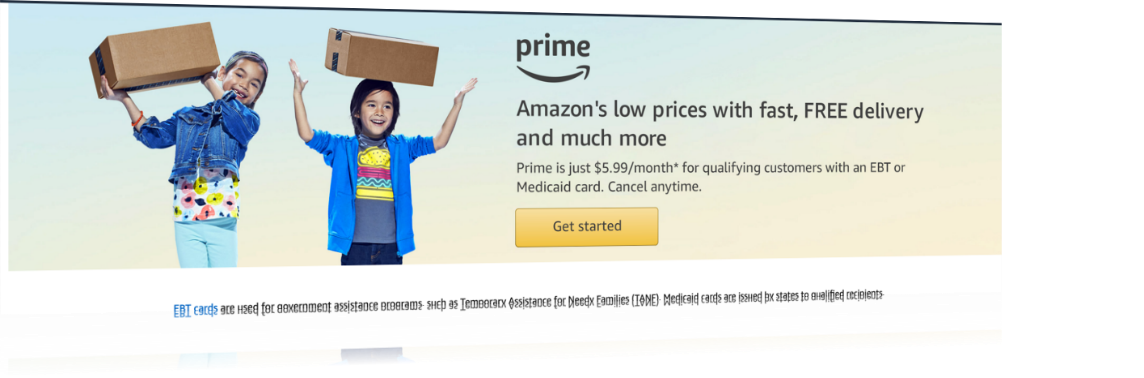 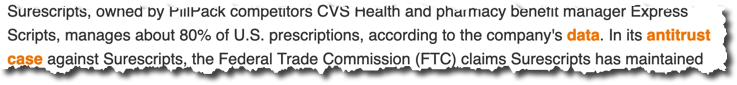 CMS has recently finalized a rule requiring real time benefit tools for drug prices
Amazon and market disruption
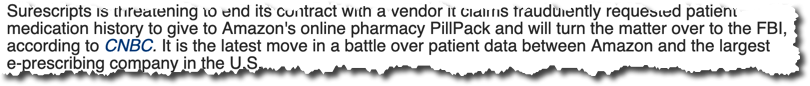 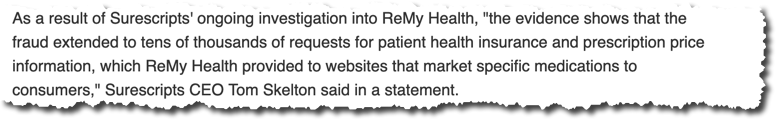 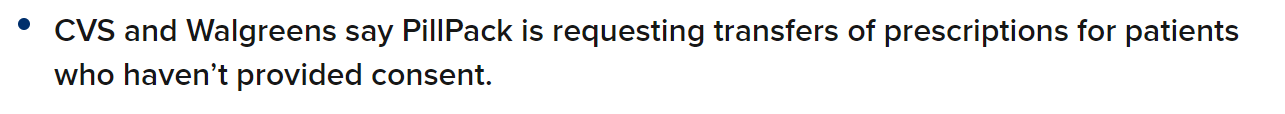 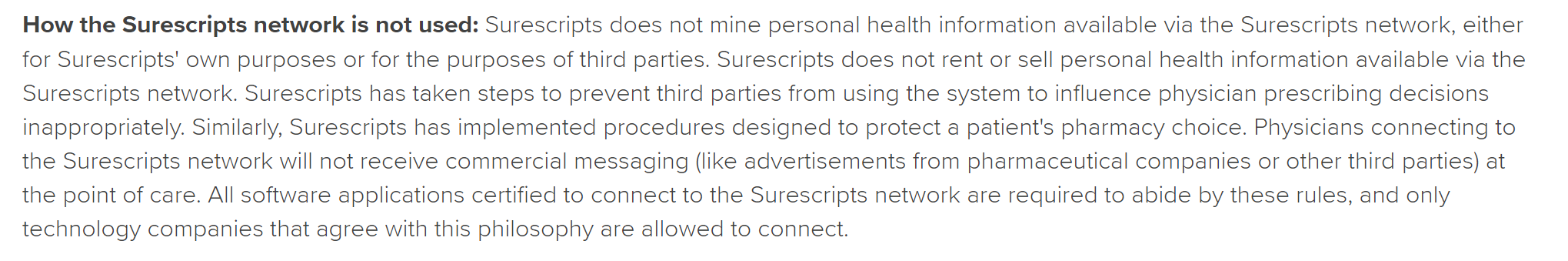 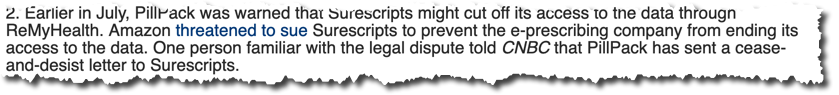 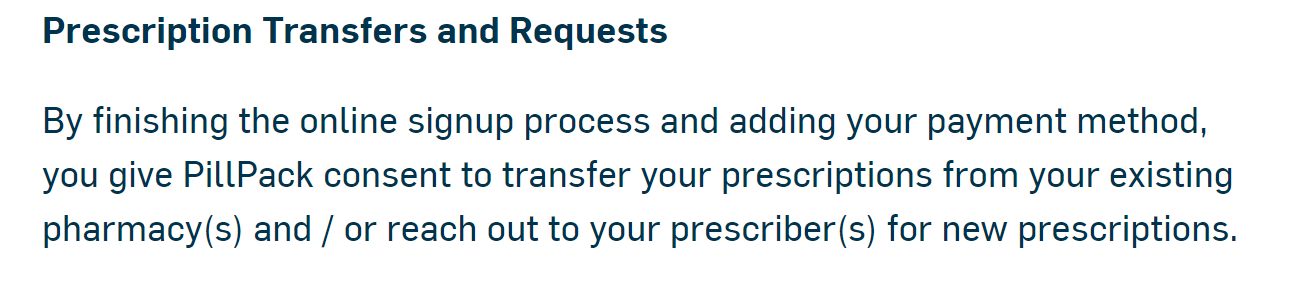 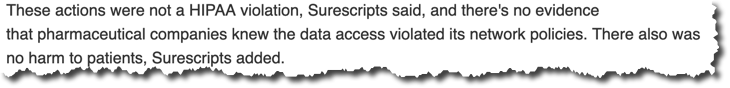 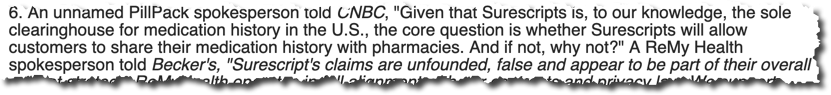 Summary
The system is complex and opaque with many players. This is a national issue. 
Majority of players revenues are tied to a percentage of list price via opaque and complicated methodologies 
Manufacturers can set high launch prices (that can be changed at any time) to maximize profits
PBMs collect larger rebates from medications with higher list prices
Wholesale distributors bottom line appears to be affected if branded or generic prices increase slowly.
Summary
Rebates or concessions from manufacturers or pharmacies are applied after the point of sale, i.e. after consumers have already paid their out-of-pocket expenses.
Consolidation across the market will likely lead to less transparency
Theoretically, PBM revenue streams exert downward pressure on the admin fee charged to payers and ultimately the patient 
Patients, particularly the uninsured, are subject to cost-sharing obligations which are based on the list price of a drug.
Insulin Today-
Generics will lower the net price of insulin but it is still expensive to make
2016 Basaglar authorized at a slight discount 
2019 Eli Lilly launches authorized generic of Humalog priced at $137 
Sanofi offers up to 10 boxes of insulin with the price capped at $100 
Colorado limits copays to $100 for insured patients only  
2017 Nevada SB 539 requires manufacturers to disclose profits
Other States
Ohio
Legislative push for transparency; RFI for PBA model
California
Self administer via a PBA model. Reports have suggested they are considering creating their own wholesaler. 
Oregon 
Evaluating a single or aligned PDL (formulary) estimated savings of 23-30 million dollars
Massachusetts and New York
Ceiling Pricing
Georgia
Already Accomplished
Audit Bill of Rights
Provided requirements for conducting audits
Pharmacy Patient Protection Act
Requires PBMs to report to payers the total amount of rebate collected and retained by the PBM
Prohibits Mandatory Mail Order
Prohibits Copay Clawbacks
Prohibits Gag Clauses
Protects Pharmacies Who Offer Delivery Services
Prohibits Adjudication Fees and Audit Fees
Prohibits Recoveries Outside of the Audit BoR
Prohibits Data Mining from PBMs to Affiliates
Prohibits Knowing Misrepresentations 
Anti-Steering
References
https://www.businessinsider.com/diabetes-insulin-banting-history-2016-11#banting-and-best-then-began-injecting-insulin-from-animal-pancreases-into-people-to-treat-their-diabetes-in-1922-a-person-with-diabetes-was-given-the-first-insulin-injection-the-team-went-on-to-win-the-nobel-prize-for-the-discovery-of-insulin-in-1923-and-later-sold-the-patent-for-3-to-the-university-of-toronto-4
https://www.thelancet.com/journals/landia/article/PIIS2213-8587(17)30115-8/fulltext
https://www.npr.org/sections/health-shots/2015/03/19/393856788/why-is-u-s-insulin-so-expensive
https://www.twincities.com/2019/07/07/minnesotans-trek-to-canada-in-search-of-affordable-insulin/#targetText=A%20typical%20vial%20of%20insulin%20that%20will%20last%20a%20diabetic,be%20purchased%20for%20just%20%2430.
https://drugchannelsinstitute.com/files/Drug-Channels-2019.pdf
https://www.usatoday.com/in-depth/news/50-states/2019/03/21/diabetes-insulin-costs-diabetics-drug-prices-increase/3196757002/
https://www.finance.senate.gov/imo/media/doc/A%20Tangled%20Web.pdf
https://www.npr.org/sections/health-shots/2019/01/07/682986630/prescription-drug-costs-driven-by-manufacturer-price-hikes-not-innovation
https://www.vox.com/2019/4/3/18293950/why-is-insulin-so-expensive
https://www.economist.com/united-states/2019/08/15/why-americas-biggest-charities-are-owned-by-pharmaceutical-companies
https://www.managedhealthcareexecutive.com/mhe-articles/pbm-vs-pba-pros-and-cons
References
https://www.pcmanet.org/the-value-of-pbms/
https://www.ncpanet.org/pdf/leg/oct11/pharmacycutsfinal.pdf
https://www.wolterskluwercdi.com/blog/pharmacy-closures-nonadherence/
https://jamanetwork.com/journals/jamanetworkopen/fullarticle/2730785
https://www.beckershospitalreview.com/pharmacy/pharmacy-closures-disproportionately-affect-independent-pharmacies-low-income-neighborhoods-study-finds.html
Amazon bought PillPack in June of 2018 (https://techcrunch.com/2018/06/28/amazon-buys-pillpack-an-online-pharmacy-that-was-rumored-to-be-talking-to-walmart/)
Amazon offers discounted Prime Memberships to Medicaid recipients (https://www.amazon.com/b?ie=UTF8&node=16256994011)
PillPack (https://www.pillpack.com/terms-of-use) (https://www.cnbc.com/2019/08/06/amazons-pillpack-expansion-faces-resistance-from-cvs-and-walgreens.html)
Amazon/PillPack & SureScript (https://www.beckershospitalreview.com/pharmacy/surescripts-amazon-pillpack-battle-over-patient-data-heats-up-6-things-to-know.html)
Amazon (PillPack) SureScripts and Remy Health (https://www.fiercehealthcare.com/tech/surescripts-terminates-contract-remy-health-hindering-pillpack-s-access-to-patient)
SureScript  (https://surescripts.com/news-center/national-progress-report-2018/